I’d like some noodles.
Section A   第2课时
WWW.PPT818.COM
Waitress: Good afternoon. May I take your order?
Sally:  Yes. Are there any vegetables in the beef soup?
Waitress: Yes. There are some tomatoes.
Sally:  OK. We’d like one bowl of beef soup.
Waitress: Sure. What size would you like?
Sally:  Large, please.
Tom: We’d also like gongbao chicken and some mapo tofu with rice.
Waitress: OK. One large bowl of  beef soup, one gongbao chicken, and 
                one mapo tofu with rice.
Tom: Yes, that’s right.
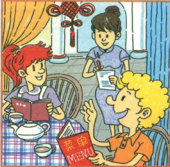 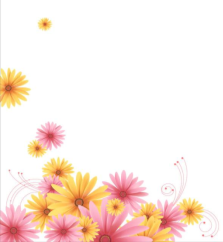 餐厅英语：   
1. 你们可以点菜了吗? 
2. --我能帮您吗？  
What can I do for you?  
Can I help you? 
= What can I do for you? 
= What would you like?
Waitress: Good afternoon. May I take your order?
Sally:  Yes. Are there any vegetables in the beef soup?
Waitress: Yes. There are some tomatoes.
Sally:  OK. We’d like one bowl of beef soup.
Waitress: Sure. What size would you like?
Sally:  Large, please.
Tom: We’d also like gongbao chicken and some mapo tofu with rice.
Waitress: OK. One large bowl of  beef soup, one gongbao chicken, and 
                one mapo tofu with rice.
Tom: Yes, that’s right.
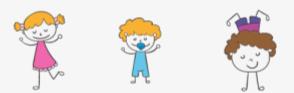 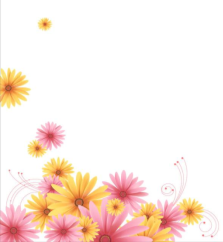 size 是名词，意为“尺寸，大小”。
可以表示物体的大小，还可以表示服装，鞋帽的尺码和号码。
Do you know the size of the room?
Waitress: Good afternoon. May I take your order?
Sally:  Yes. Are there any vegetables in the beef soup?
Waitress: Yes. There are some tomatoes.
Sally:  OK. We’d like one bowl of beef soup.
Waitress: Sure. What size would you like?
Sally:  Large, please.
Tom: We’d also like gongbao chicken and some mapo tofu with rice.
Waitress: OK. One large bowl of  beef soup, one gongbao chicken, and 
                one mapo tofu with rice.
Tom: Yes, that’s right.
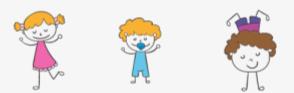 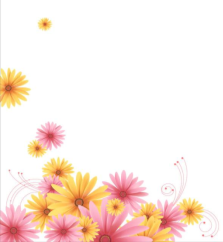 1. large 侧重表示三维量值，强调体积，修饰人时指个子大。此外它也可以表示范围，能力和数量方面的大 。
Do you want the large size, or the small size?
2. big还含有给人以深刻的印象，有时含有“重要”的意思，因此可以用big来修饰problem。
On the last day I made a big decision.
Waitress: Good afternoon. May I take your order?
Sally:  Yes. Are there any vegetables in the beef soup?
Waitress: Yes. There are some tomatoes.
Sally:  OK. We’d like one bowl of beef soup.
Waitress: Sure. What size would you like?
Sally:  Large, please.
Tom: We’d also like gongbao chicken and some mapo 
          tofu with rice.
Waitress: OK. One large bowl of  beef soup, one gongbao 
                chicken, and one mapo tofu with rice.
Tom: Yes, that’s right.
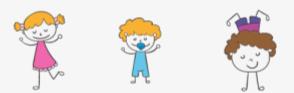 根据汉语提示补全句子
1. May I _______ _____ ______ ?（点菜）
2. Are there any vegetables____ ____ _____ _____?（在牛肉汤里）
3. We’d like___ _______ __ ______ ______. （一碗牛肉汤）
4. We’d also like gongbao chicken and_____ ____ _____ ____ _____.
（一些麻婆豆腐和米饭）
take     your    order
in   the    beef     soup
one   bowl     of    beef     soup
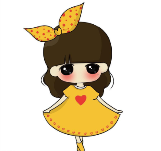 some  mapo  tofu   with   rice
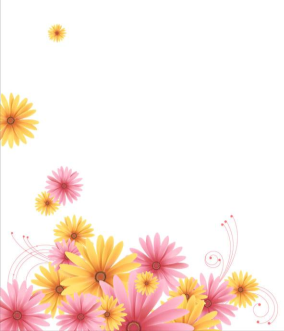 单项选择
1. -- _____ of shoes do you wear?       
    -- Size 7.   
    A. What        B. What size        C. What kind          D. What color 
2. Do you like noodles ________ chicken?      
    A. with         B. of           C. in              D. to
B
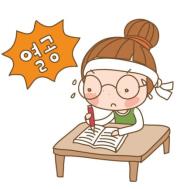 A